Loop Me In
Creating Music with Loops
Essential Question
In music recording and production, what is a loop? 
How are loops used in music creation?
Lesson Objectives
Create a song in BandLab using loops.
Demonstrate comfort and confidence working in a digital audio workstation.
Tip of the Iceberg
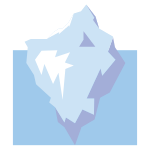 Using the Tip of the Iceberg, write words associated with the word “loop” on the tip of the Iceberg. 
When you have completed your list, set your paper aside for future use.
[Speaker Notes: K20  Center. (n.d.). Tip of the iceberg. Strategies. https://learn.k20center.ou.edu/strategy/67]
Chrome Music Lab “Melody Maker”
Go to the following link: musiclab.chromeexperiments.com
Scroll down to the bottom left-hand corner and click “Melody Maker.”
Explore! Make something cool!
[Speaker Notes: Chrome Music Lab. (n.d.). Melody Maker. https://musiclab.chromeexperiments.com/]
Peter Markes - Viva La Vida Loop Violin Cover
Reflect on the video using your Notecatcher.
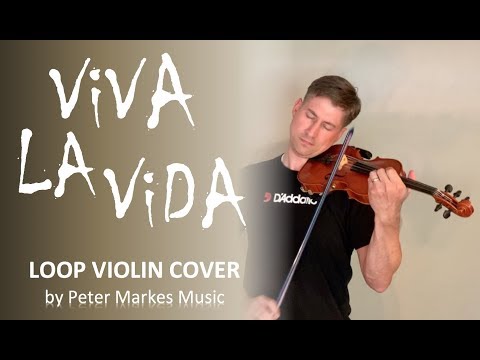 [Speaker Notes: Markes, Peter. (July 11, 2019). Viva la vida by Coldplay | Loop violin cover [Video] YouTube. https://www.youtube.com/watch?v=Y8Wg4wz9tpc]
Tip of the Iceberg
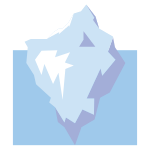 Return to the Tip of the Iceberg, record new knowledge you have about loops at the waterline of the iceberg. 
When you are finished, set your paper aside for future use.
Cus and Discuss
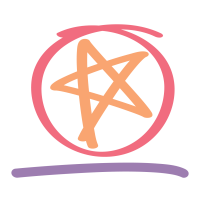 As you read the “What is a Loop” handout, circle new words, underline details, and star the main ideas. 
Compare your notes with a partner.
[Speaker Notes: K20 Center. (n.d.). Cus and discuss. Strategies. https://learn.k20center.ou.edu/strategy/162]
BandLab
Go to edu.BandLab.com 
Log in.
Follow the instructions on the BandLab Instructions handout.
[Speaker Notes: Bandlab for Education. (n.d.). BandLab app.  https://edu.bandlab.com/]
Tip of the Iceberg
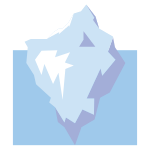 Returning once again to your  Tip of the Iceberg, complete the bottom portion of the Iceberg with all that you now know. 
When you are finished, wait for your teacher to collect your work and give further instructions.